Sexuality education Program
Jamie Quinn,  Educational consultant ERC and Sexuality Education
Anna Villalta, Assistant director, Educational and Technology services
November 2018
Agenda
The difference between sex, sexuality, and sexuality education

Goals of MEES Sexuality Education Program

Overview of the MEES Sexuality Education content

Parent and school roles and responsibilities

Implementation of the compulsory content
The difference between sex, sexuality, and sexuality education
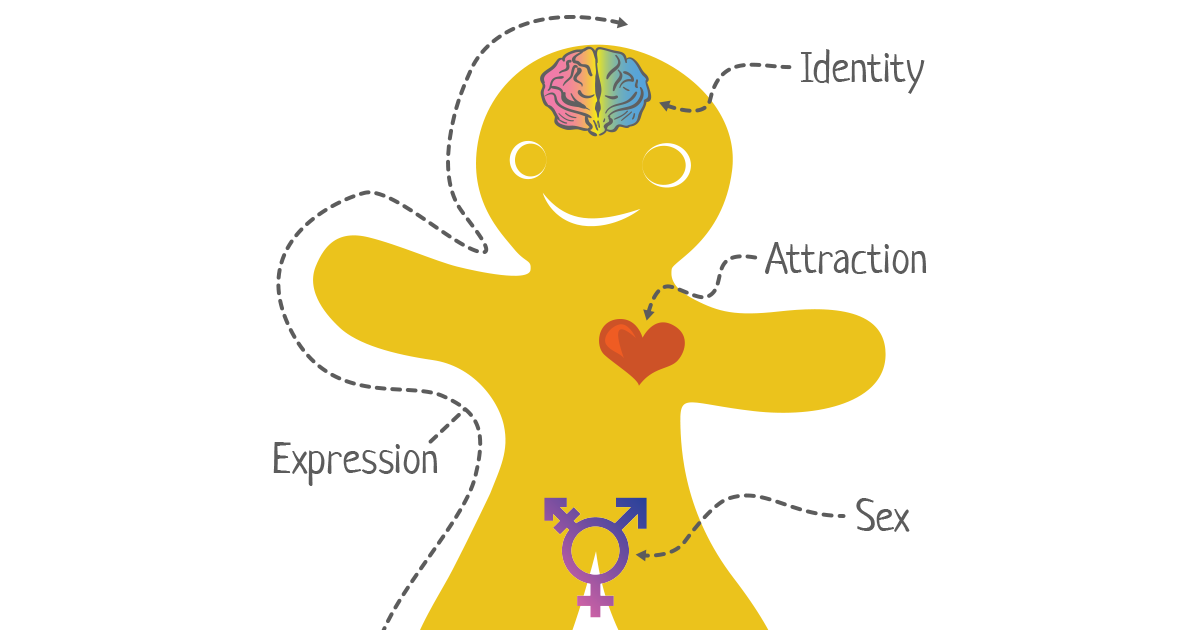 Sex refers to whether or not a person is male or female.
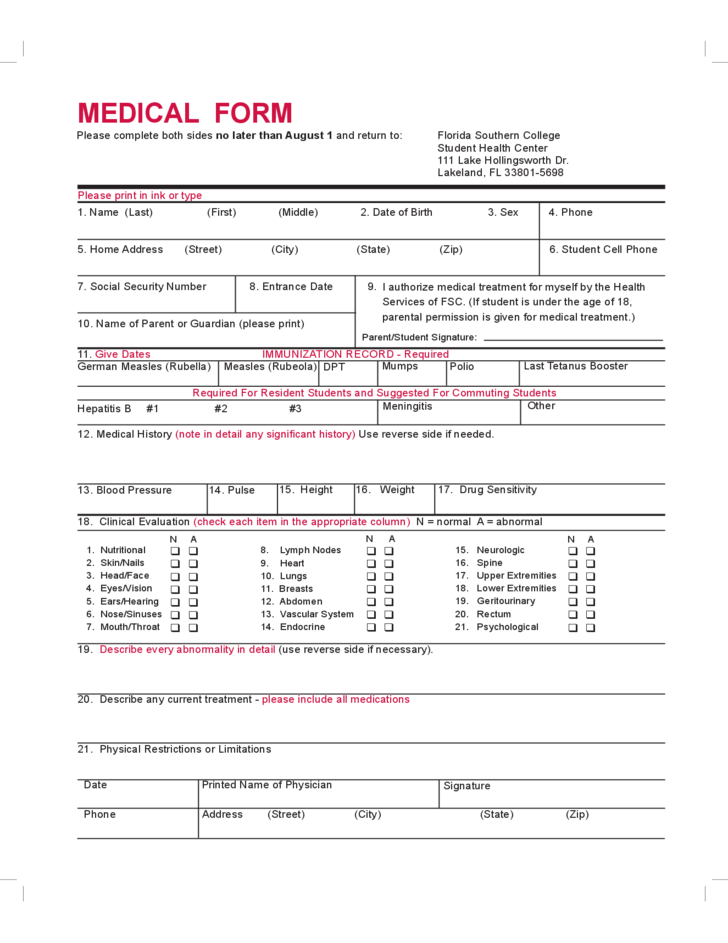 OR to distinguish whether a person has a penis or vagina.
Sex is also commonly used as an abbreviation to refer to sexual intercourse.
The difference between sex, sexuality, and sexuality education
Sexuality is…

The total expression of who you are as a human being


It begins at birth and ends at our death
sexuality includes…
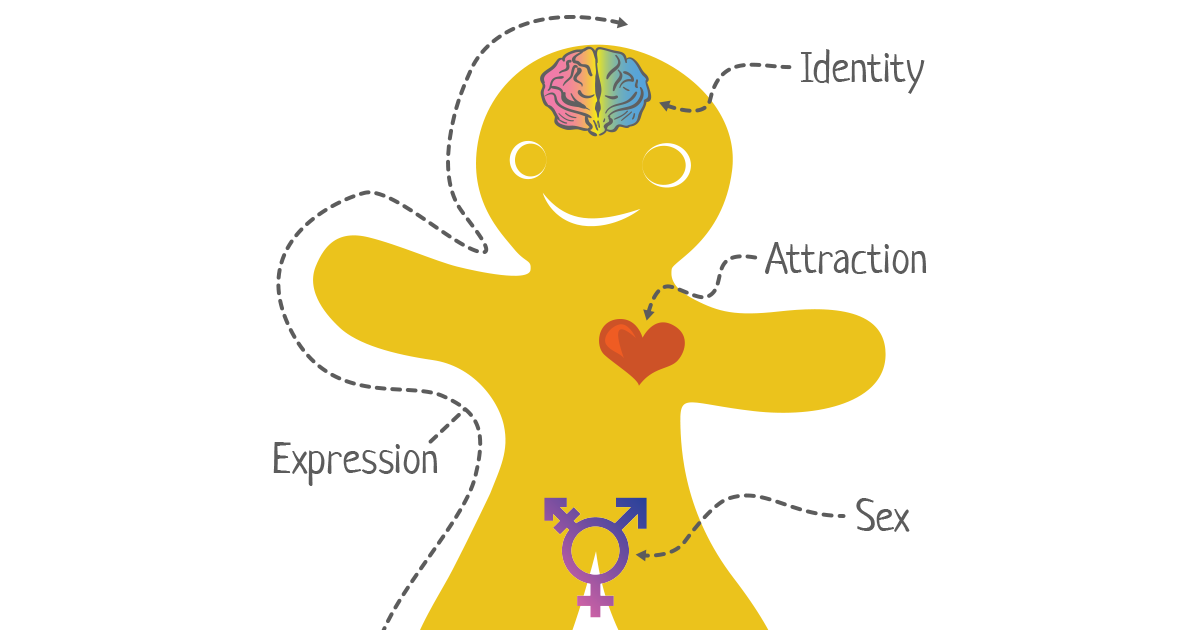 body image
intimacy
love
sexual orientation
gender identity
values
affection
There is no right or wrong, it’s about what’s right for you
The difference between sex, sexuality, and sexuality education
Sexuality Education is…

A progressive and constant learning of human sexuality; 

 Informing, bringing students to reflect and express themselves, 

providing guidance and clear messages about sexuality and healthy relationships.
Comprehensive Sexuality Education
Why our students need to learn about sexuality
 Promoting egalitarian relationships
       Preventing sexual assault
  Preventing violence
  Promoting a healthy body image
       Respecting sexual & gender diversity
  Being aware of the sexualilzation of public space
              Preventing STBBIs and pregnancy
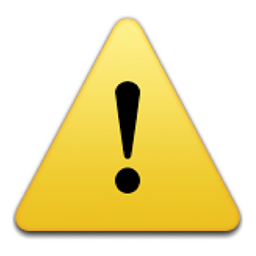 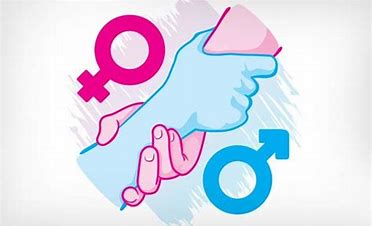 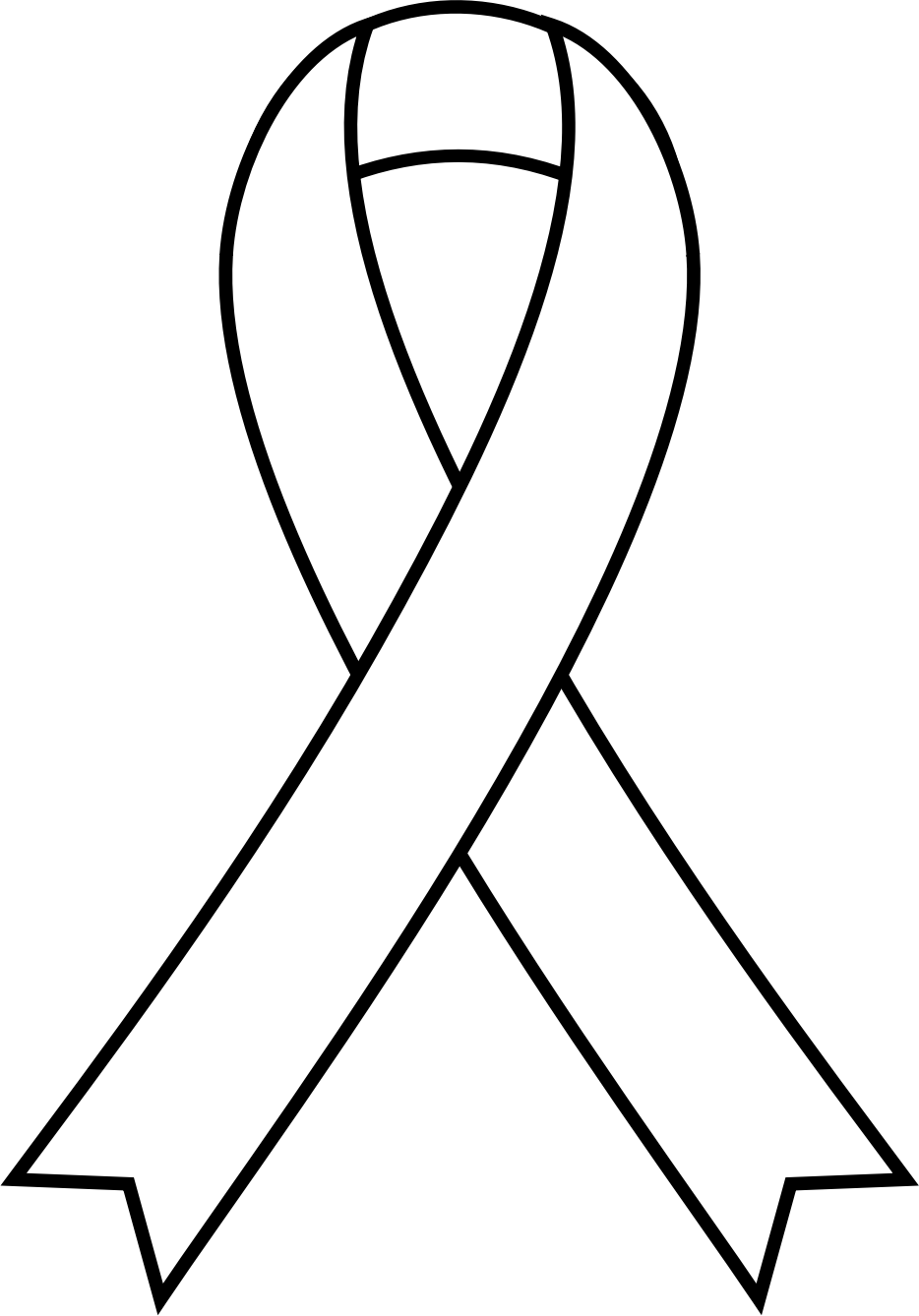 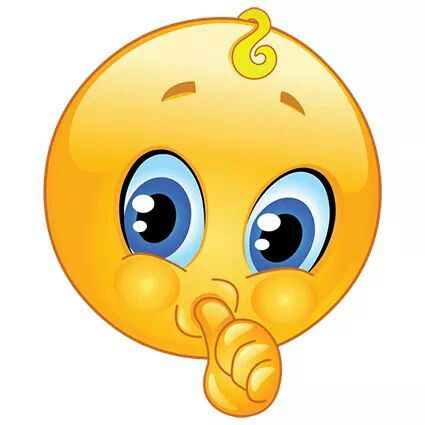 I am able to set appropriate boundaries.
I am able to make myself better understood if I need to report inappropriate touching to a trusted adult.
I am comfortable with my body and my sexuality.
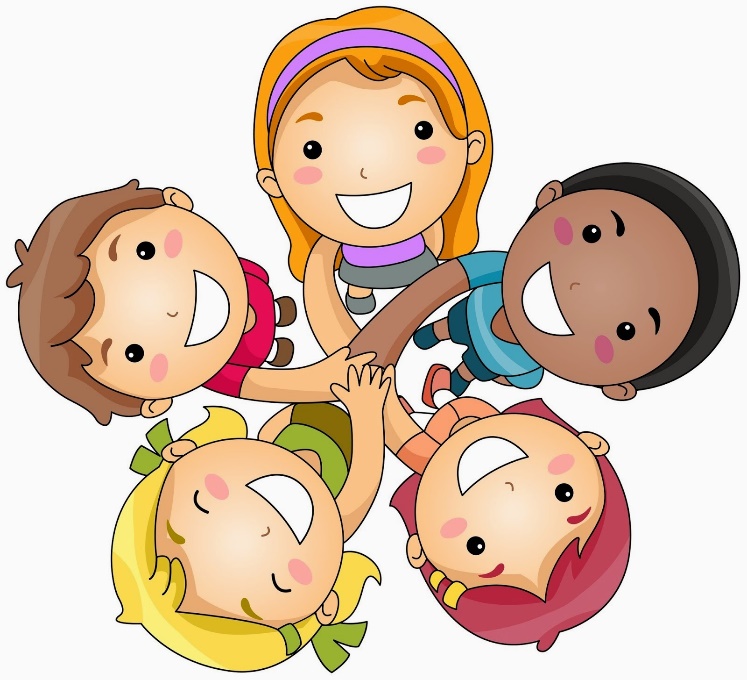 I can talk effectively with my friends, family and trusted adults about my needs and feelings.
I know my body and how it functions.
I am able to form and maintain healthy relationships.
I understand the risks, responsibilities, and consequences of sexual behavior and act responsibly.
Sexuality Education Program GOALS
I can appreciate myself as being unique.
.
Why students need sexuality education
Themes and Learning content
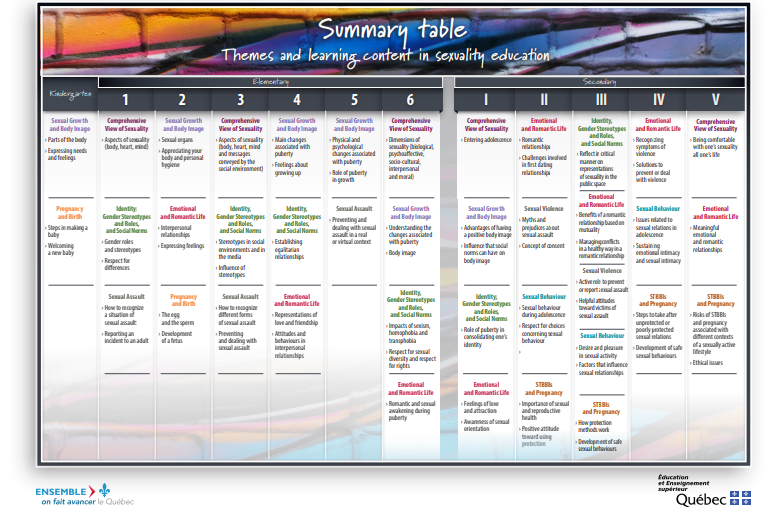 MEES detailed content
Sexual Growth and body image
Elementary:
Identifying, understanding, and becoming aware of the physical and psychological changes associated with growing up


Secondary:
Reflecting on the advantages of having a positive body image
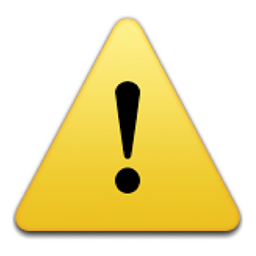 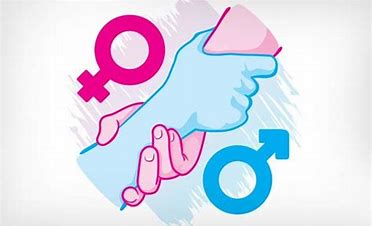 Comprehensive View of Sexuality
Elementary: 
Children understand what sexuality is through all dimensions

Secondary:
Adolescents are becoming aware and gradually adopting new roles and behaviors related to their sexuality


 
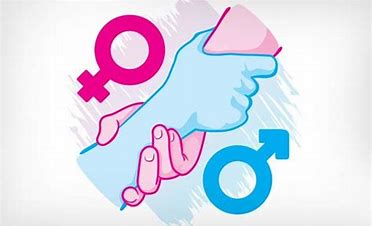 Identity Gender Stereotypes and Roles, and Social Norms
Elementary:
Identifying and analyzing gender roles and stereotypes, and making connections with gender inequalities. 

Secondary: 
Recognizing and analyzing the role of puberty and their influence on gender identity, in the public space.

 
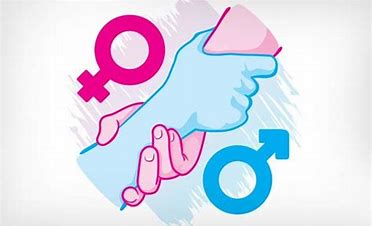 Pregnancy and birth
Elementary :
Understanding the phenomenon of conception and fetal development in the uterus
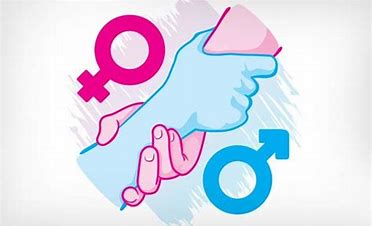 STBBI’s AND PREGNANCY
Secondary: 
Take responsibility of sexual and reproductive health
Identify risks of STBBI’s
Understand importance of contraception
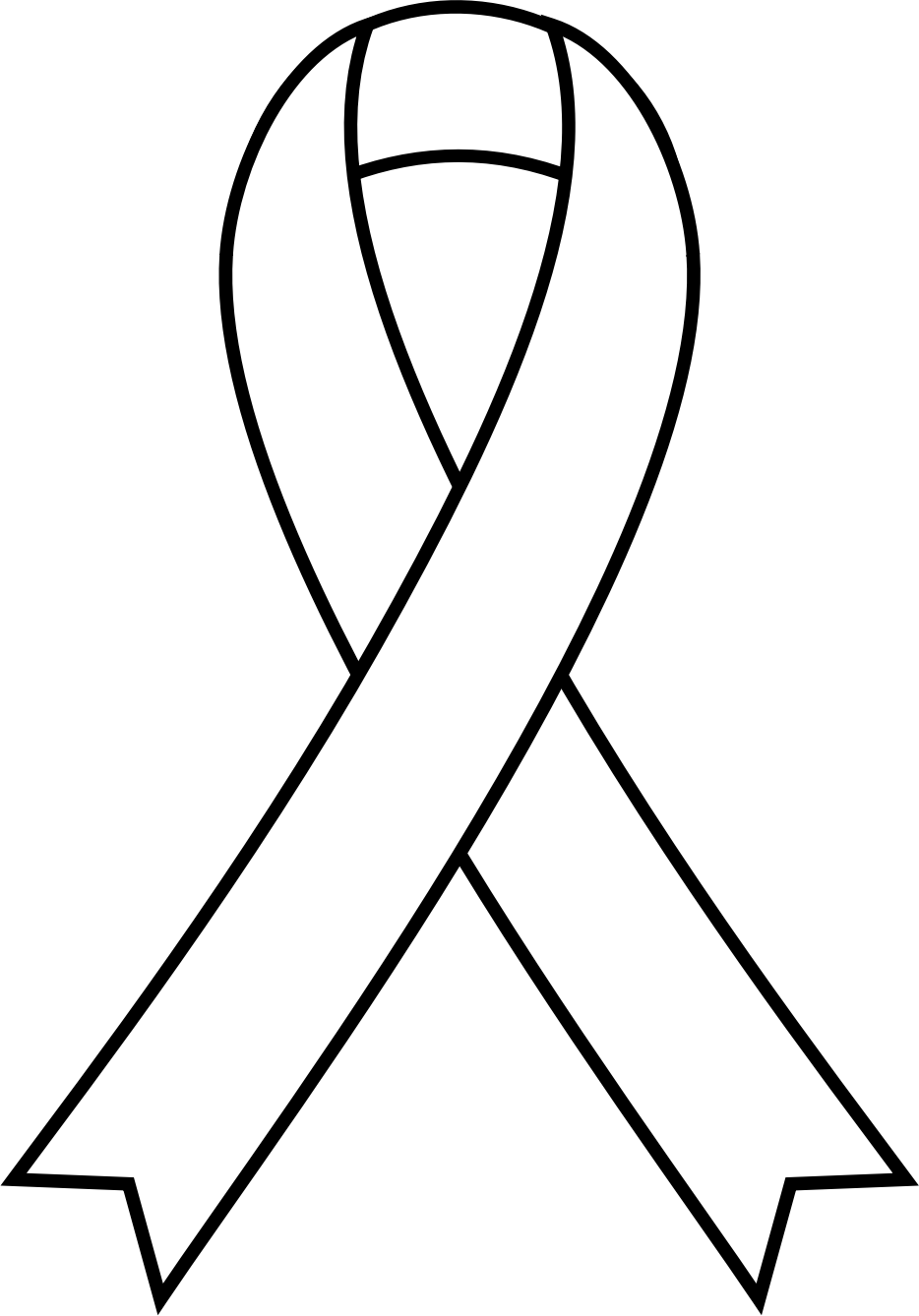 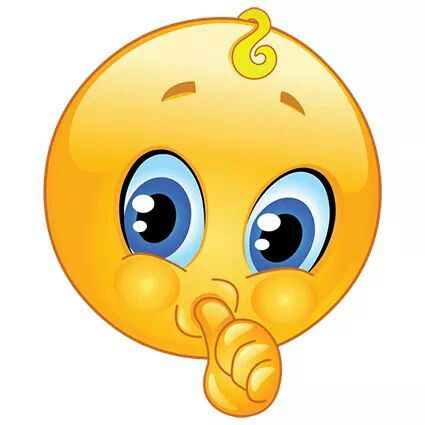 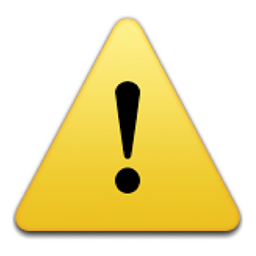 Sexual Assault and sexual violence
Elementary: 
To recognize different forms of sexual assault and ways of preventing and  protecting themselves.

Secondary: 
To reflect, understand and recognizing situations of sexual assault or sexual violence.


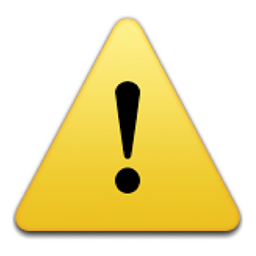 sexual behavior
Secondary:
Becoming aware of factors that are important to sustaining emotional and sexual intimacy.


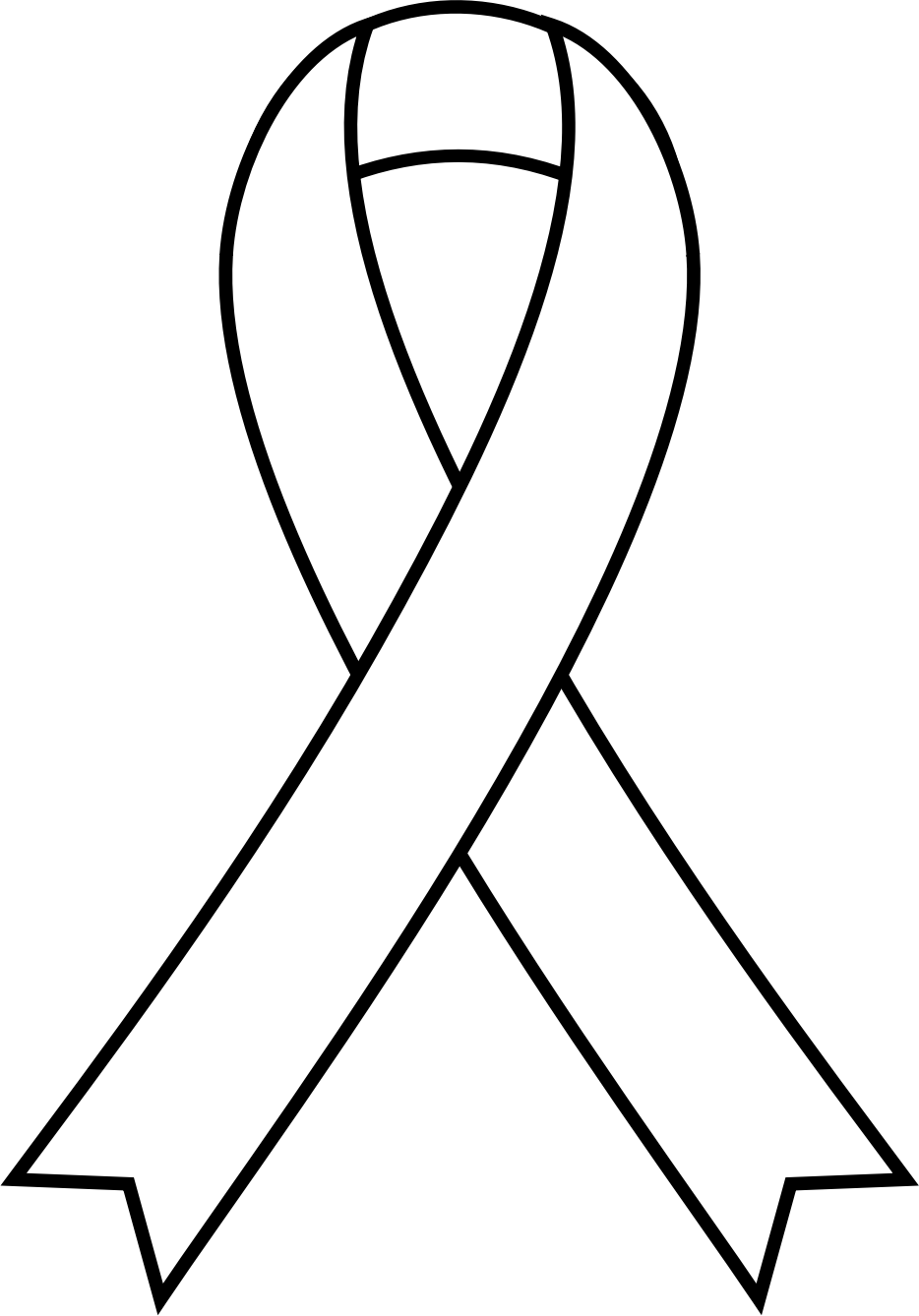 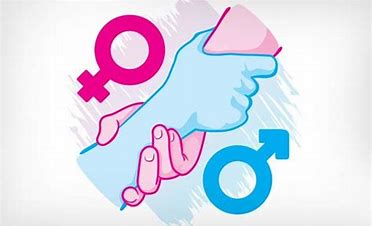 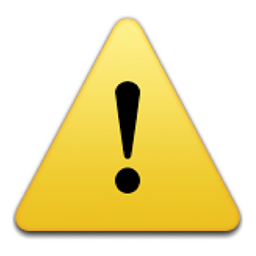 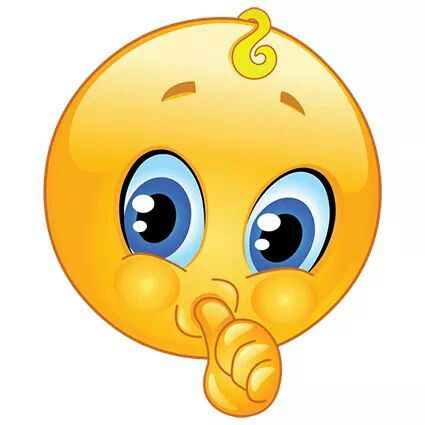 Emotional and romantic life
Elementary:
Recognizing and expressing feelings, love and friendship and understanding how behaviors can affect interpersonal relationships

Secondary: 
Becoming aware of the feelings of love and attraction in relationships and understanding meaningful healthy relationships


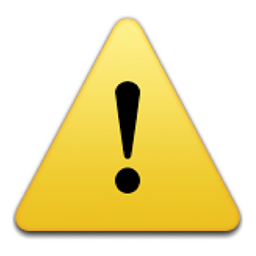 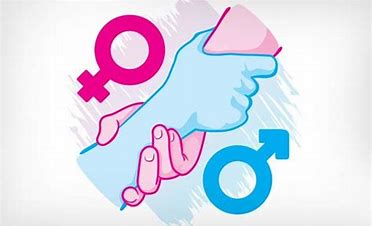 Roles and responsibilities
Parents or guardians responsibilities:
educating their children while respecting their values and taking their personalities into account

Children learn: 

different ways of living and expressing themselves
interact with different people;
receive and express affection, love and empathy
Roles and responsibilities
Parent roles:

Act as models 

Influence their children’s attitudes and behaviors. 

 Create relationships of trust that allows their children to ask questions that are of concern.

Are in a position to fulfill their role in sexuality education in a straightforward and honest manner.
Roles and responsibilities
School responsibilities:  

provide facts
a social environment where students interact 
opportunities to learn how to live in society: friendships, romantic relationships, egalitarian relationships.
Roles and responsibilities
Events related to students’ sexuality occur on a daily basis in schools

Wassim, a kindergarten student who has just welcomed a little brother, asks his teacher questions about where babies come from.

Maude tells her daycare educator that a student pulled his pants down in front of the other students.

Justin, an Elementary 2 student, is in love. He asks his teacher if he can have two girlfriends.
implementation
Students will receive 5 to 15 hours of sexuality education per year
							Elementary 5-10 hours
							Secondary 10-15 hours

Delivered by classroom teacher in collaboration with:
School nurse, social worker, 
Board professional; guidance counselor, spiritual animator , psychologist, 
Community organizations
Gradual implementation
Program will be taught between February and June.
Parents and Governing Board shall be informed of themes and learning content through correspondence from the school.
Governing board will be informed about the details of implementation. 
The Sexuality Education Curriculum Plan will be shared with all parents.
Sexuality Education Curriculum Plan
Learning content in sexuality education
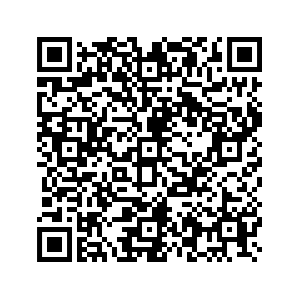